Урок технологии1 класс
Что может пластилин?
РЕХИНА МАРИЯ АЛЕКСАНДРОВНА
УЧИТЕЛЬ НАЧАЛЬНЫХ КЛАССОВ 
ГБОУ СОШ № 491 Г. САНКТ-ПЕТЕРБУРГ
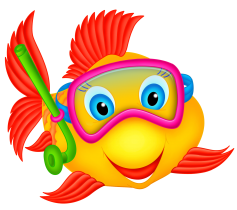 Состав пластилина:
Воск
Глина, мелко молотая
Вазелин
Картофельная мука или тальк
Виды пластилина:
Восковой  пластилин:                         
восково-глиняный
восково-жировой
восково-серно-смоляной
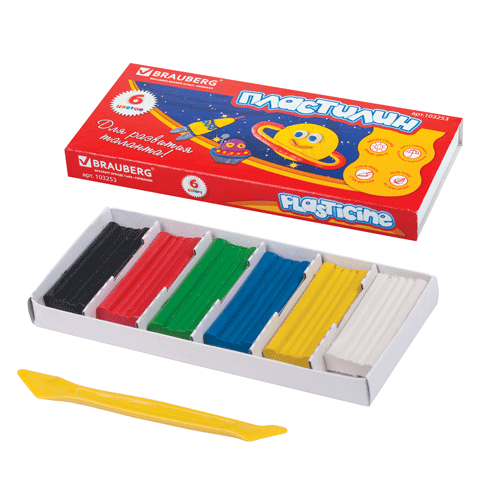 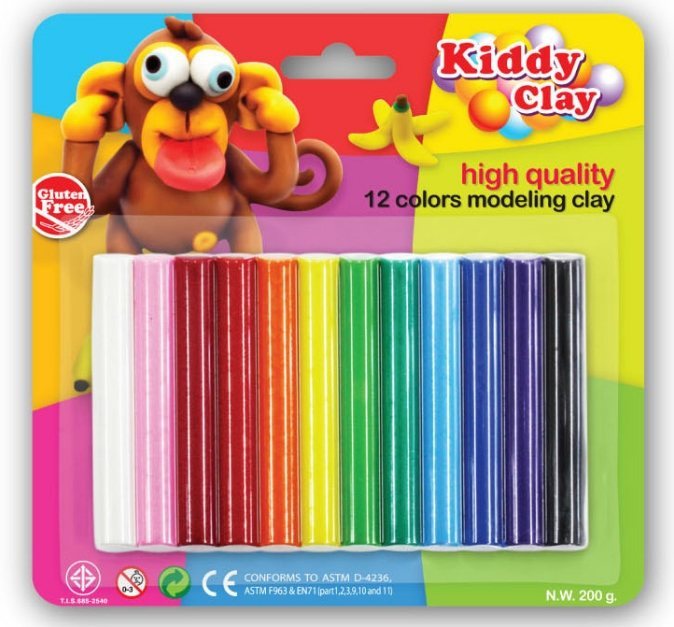 Виды пластилина    затвердевающий  пластилинмоделирующая масса
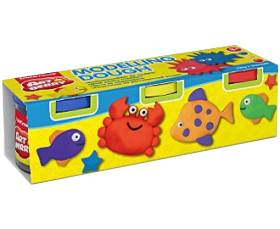 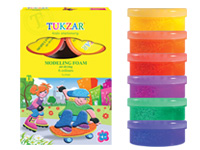 Виды пластилина:
Шариковый пластилин
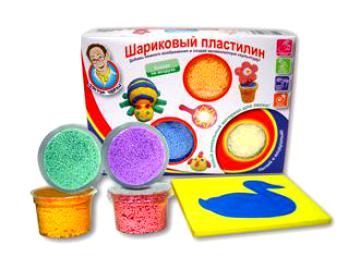 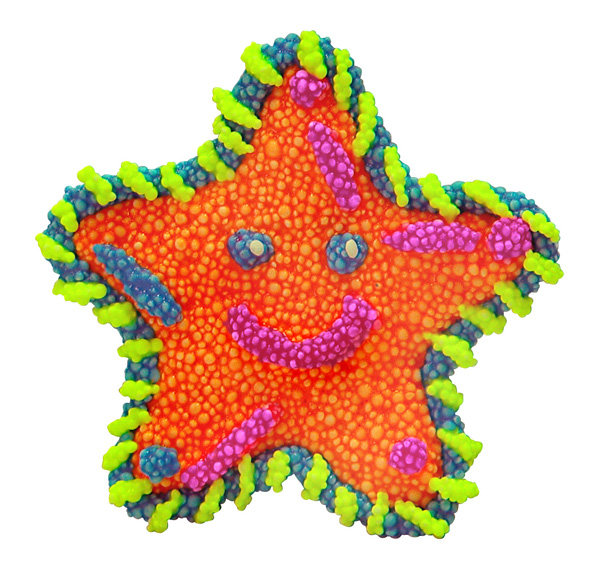 Свойства пластилина
легко гнется и вытягивается;
сохраняет приданную ему форму;
при высокой температуре  или на солнце начинает  течь;
размягчившийся пластилин можно охладить, положив его на некоторое время в холодильник или опустив в холодную воду;
долго сохраняет приданную ему форму;
имеет цвет.
Инструменты
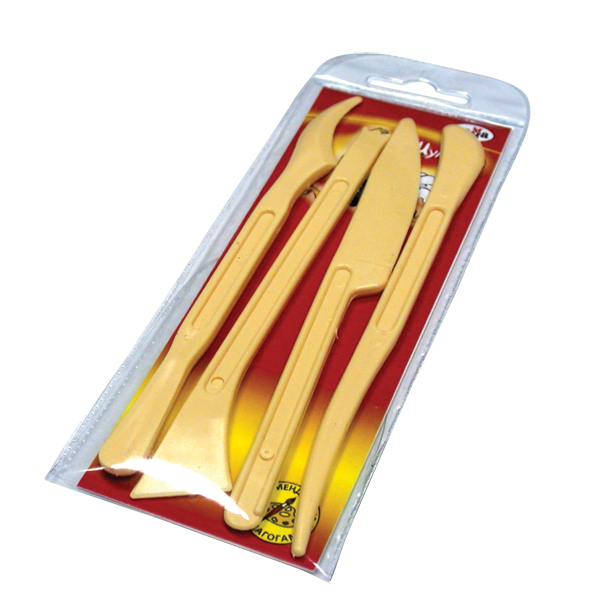 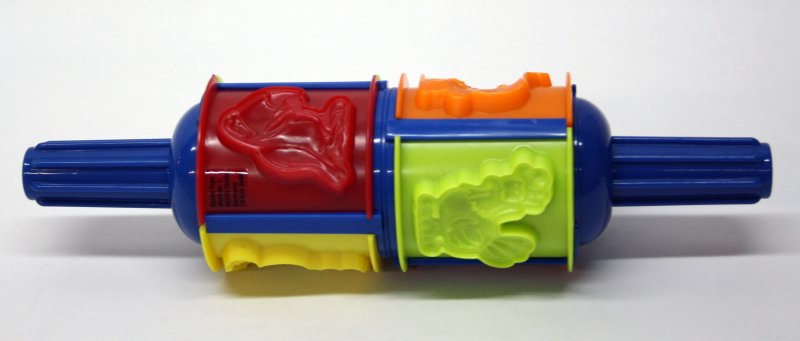 Приёмы работы с пластилиномЧто можно сделать с пластилином?
Отрезать                                  Вдавить

Скатать                                     Перекрутить

Вытянуть                                  Размять

Раскатать                                  Слепить

Сплющить                                Прищипнуть
Наши работы
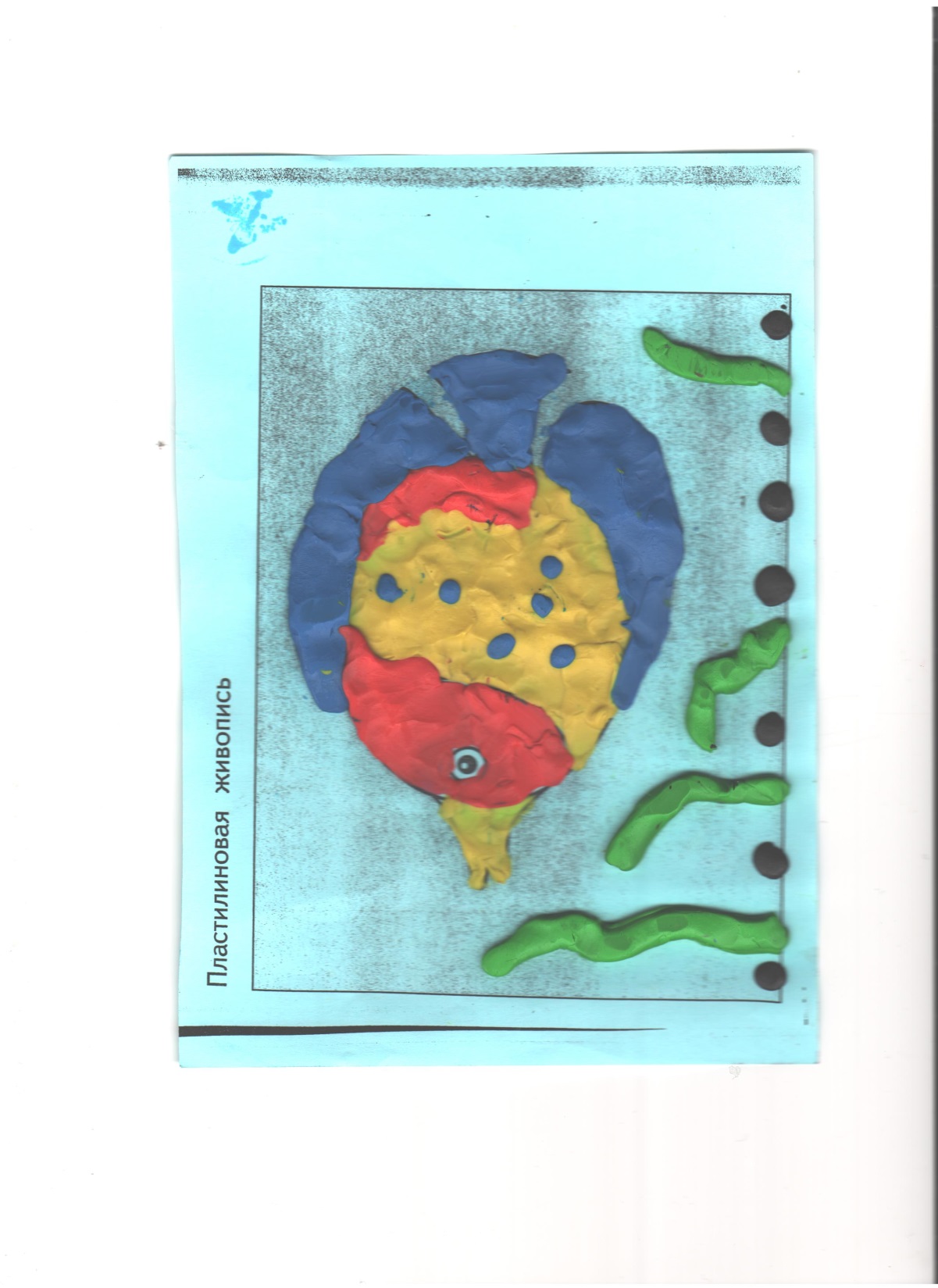